NV201K Správní trestání
1. přednáška
JUDr. Lukáš Potěšil, Ph.D. 
26. 3. 2020
1
Definujte zápatí - název prezentace / pracoviště
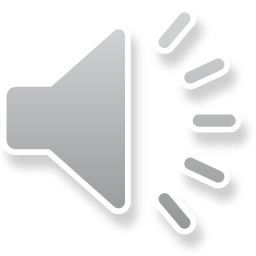 Program přednášky
Správní trestání (právní odpovědnost a správně právní odpovědnost; správní právo trestní – pojem a charakteristika; místo a účel správního práva trestního; vztahy správního práva trestního k trestnímu právu a k dalším právním odvětvím; zásady správního trestání a prameny právní úpravy).
2
Definujte zápatí - název prezentace / pracoviště
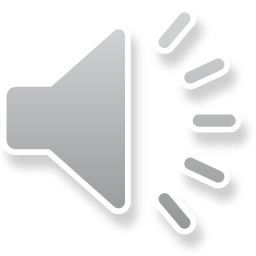 Kontrolní otázky
Co je to správní delikt?
Jaké jsou druhy správních deliktů?
Co je to správně právní odpovědnost?
Co je to správní právo trestní a jaký je jeho vztah k ostatním subsystémům správního práva?
Co je to správní trestání?
Jaký je rozdíl mezi objektivní a subjektivní odpovědností?
Na jakých zásadách je založeno správní trestání?
Jaký je vztah správního trestání k trestání soudnímu, resp. vztah mezi správními delikty a trestnými činy?
Jak se v oblasti správního trestání projevuje správní uvážení?
3
Definujte zápatí - název prezentace / pracoviště
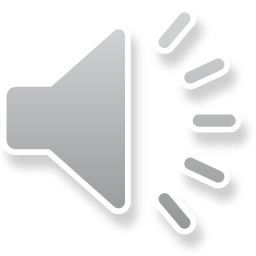 Opakování: správní právo a veřejná správa:
Správní právo a veřejná správa:
Co je to „veřejná správa“ – lze popsat, nikoliv jednoznačně definovat a vymezit („člověk chce stále od správy tím více a více, čím méně a méně o ní ví a rozumí jí“)
Negativní definice (vymezení) veřejné správy (odčítací metoda)
Správa – záměrná činnost směřující k určitému cíli
Správa soukromá – soukromé subjekty, soukromý zájem, soukromé cíle a úkoly, soukromé záležitosti, soukromoprávní prostředky, vše je dovoleno, co není zakázáno
Správa veřejná – veřejnoprávní subjekty, povinnost, veřejné cíle a úkoly, veřejnoprávní prostředky, veřejný zájem, veřejné záležitosti (veřejné úkoly), povoleno je to, co zákon stanoví
4
Definujte zápatí - název prezentace / pracoviště
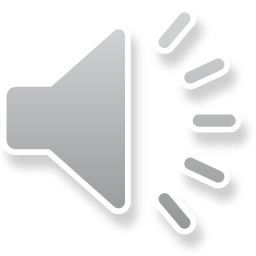 Opakování: právní prostředí veřejné správy
Správní právo – soubor právních norem, který upravuje organizaci a činnost veřejné správy
Předmětem úpravy správního práva je veřejná správa
Umožňuje výkon veřejné správy a současně představuje i ochranný prvek
5
Definujte zápatí - název prezentace / pracoviště
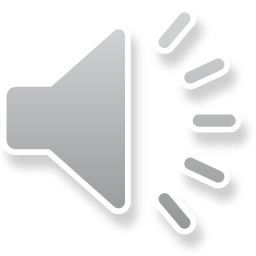 Opakování: systematika správního práva
SP organizační („KDO“) – organizace, postavení, pravomoc a působnost
SP hmotné („CO“) – normy upravující P+Po, úprava jednotlivých oblastí a úseků veřejné správy (nepřesně ztotožňováno se zvláštní částí správního práva)
SP procesní („JAK“) – úprava procesních postupů ve veřejné správě, někdy zaměňováno se správním řízením
SP trestní – stanovuje následky za porušení právních norem, správně právní odpovědnost, oprávnění veřejné správy trestat
6
Definujte zápatí - název prezentace / pracoviště
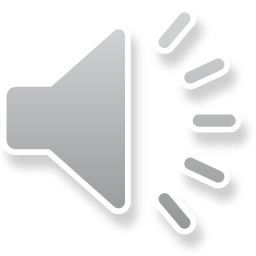 Opakování: právní odpovědnost
Uplatnění nepříznivých právních následků vůči porušiteli právní povinnosti
Primární právní povinnost – zákaz či příkaz (např. stanovená rychlost 50 km/h)
Porušení právní povinnosti – jednáním či opomenutím, DELIKT/PROTIPRÁVNOST
Sekundární sankční povinnost – ODPOVĚDNOST
Aktivní koncepce odpovědnosti (perspektivní) – s existencí primární právní povinnosti
Pasivní koncepce odpovědnosti (retrospektivní) – v důsledku porušení primární právní povinnosti, vznik (nového) sekundárního sankčního právního vztahu (obsahem je mj. právo uložit sankci a povinnost ji strpět a vykonat)
7
Definujte zápatí - název prezentace / pracoviště
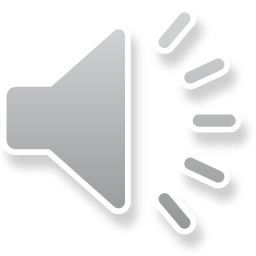 Funkce právní odpovědnosti
Funkce: reparační, satisfakční, retributivní, represivní, preventivní, výchovná, signalizační
Podle rozsudku Městského soudu v Praze ze dne 16. 11. 2004, č.j. 10 Ca 250/2003 - 48, publikovaný pod č. 560/2005 Sb. NSS „preventivní úloha postihu nespočívá jen v účinku vůči žalobci. Postih musí mít sílu odradit od nezákonného postupu i jiné nositele stejných zákonných povinností; tento účinek pak může vyvolat jen postih odpovídající významu chráněného zájmu, včas a věcně správně vyvozený. Jde-li o finanční postih, musí být znatelný v majetkové sféře delikventa, tedy být nikoli pro něho zanedbatelný, a nutně tak musí v sobě obsahovat i represivní složku. V opačném případě by totiž postih delikventa smysl postrádal“.
8
Definujte zápatí - název prezentace / pracoviště
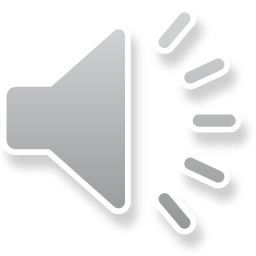 Funkce právní odpovědnosti
NSS, sp. zn. 7 As 188/2012, č. 2878/2013 Sb. NSS „Pokuta může být ojedinělá a nebývale vysoká, ukládá-li se za neobvyklý a velmi závažný správní delikt, tedy za něco, co vybočuje z obvyklého standardu „běžných“ deliktů a na co je třeba reagovat přísnější sankcí.“. 

trest musí bolet, takže pokuta vysoká ano, ale nikdy ne likvidační!
je možné využívat rozpětí a správní uvážení
9
Definujte zápatí - název prezentace / pracoviště
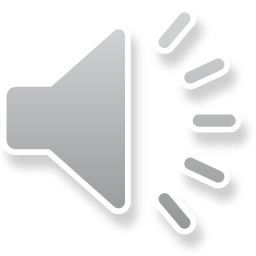 Předpoklady právní odpovědnosti
OBJEKT – chráněný zájem, hodnota
OBJEKTIVNÍ STRÁNKA – jednání, škodlivý následek, příčinná souvislost, někdy postačí existence nežádoucího stavu
SUBJEKT – pachatel, deliktní způsobilost, FO a PO, přeměny, objednatel x zhotovitel deliktu („kdo držel pilu“)
SUBJEKTIVNÍ STRÁNKA – zavinění, fakultativní složka
10
Definujte zápatí - název prezentace / pracoviště
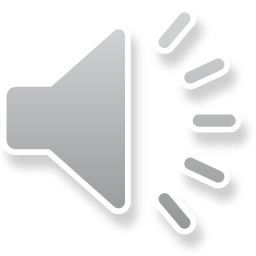 Objektivní odpovědnost
Objektivní odpovědnost: za protiprávní stav/jednání, někdy je pouze za výsledek, nerozhoduje zavinění, není přítomna subjektivní stránka, uplatňuje se u odpovědnosti právnických osob a podnikatelů
Objektivní odpovědnost absolutní: nelze se jí zprostit 
Liberační důvody: umožňuji zprostit se objektivní odpovědnosti („pachatel vynaložil veškeré úsilí, které po něm lze vyžadovat“) – není odpovědnost x exkuplace (vyvinění se, uplatňuje se u subjektivní odpovědnosti)
x Upuštění/snížení sankce – je odpovědnost, ale následky minimalizovány či zcela odstraněny
11
Definujte zápatí - název prezentace / pracoviště
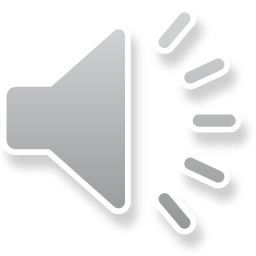 Objektivní odpovědnost
NSS, sp. zn. 1 As 188/2012, č. 2872/2013 Sb. NSS, „Dysfunkce ve fungování orgánů veřejné moci může s ohledem na individuální okolnosti případu představovat exkulpační či liberační důvod v oblasti správněprávní odpovědnosti, pokud se takové selhání podstatnou měrou podílelo na vzniku formálně protiprávního jednání jednotlivce nebo protiprávního stavu.“
12
Definujte zápatí - název prezentace / pracoviště
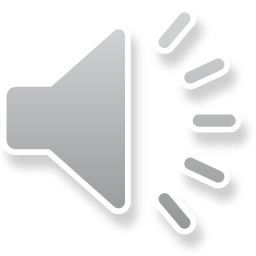 Objektivní odpovědnost
Podle rozsudku NSS ze dne 22. 3. 2007, č.j. 4 As 28/2006 - 65, publikovaného pod č. 1658/2008 Sb. NSS „objektivní odpovědnost právnické osoby za správní delikt neznamená, že není nutné prokazovat splnění zákonných znaků skutkové podstaty správního deliktu. Je-li znakem skutkové podstaty správního deliktu objektivní stránka spočívající v „přikázání“ nebo „dovolení“ zákonem sankcionovaného jednání (zde: přikázání nebo dovolení použití vozidla v provozu na pozemních komunikacích, které nesplňuje podmínky stanovené zvláštním předpisem), je třeba pro uznání odpovědnosti za správní delikt takové jednání prokázat.“
13
Definujte zápatí - název prezentace / pracoviště
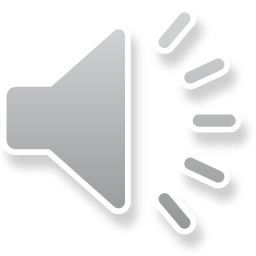 Subjektivní odpovědnost
Tj. odpovědnost za zavinění
Pojmově možná výlučně u FO
Subjektivní odpovědnost: odpovědnost za zavinění (vnitřní psychický stav jednajícího subjektu k jednání a jeho následku), zkoumá se, resp. prokazuje u fyzických osob
§ 15 zákona o přestupcích - definice
Úmysl – přímý a nepřímý
Nedbalost – vědomá a nevědomá
(přestupky jsou založeny na nedbalosti, úmysl je výjimečný), konkrétní forma zavinění má vliv na druh a výměru
14
Definujte zápatí - název prezentace / pracoviště
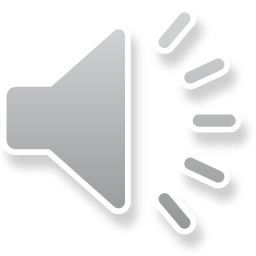 Správně právní odpovědnost
Druh právní odpovědnosti, odvětvová odpovědnost
Je realizována správními orgány a aplikována na podmínky a potřeby veřejné správy 
Správně právní odpovědnost * odpovědnost za porušení norem správního práva
Základem (předpokladem) je správní delikt („protiprávní jednání odpovědné fyzické nebo právnické osoby, jehož znaky jsou uvedeny v zákoně, které je postižitelné správním orgánem v rámci výkonu veřejné správy“) 
správně právní odpovědnost je odpovědností za správní delikty
Retrospektivní pojetí odpovědnosti
15
Definujte zápatí - název prezentace / pracoviště
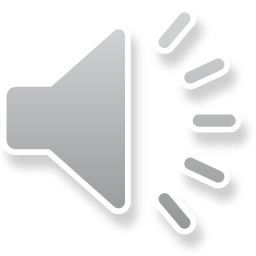 Klíčové pojmy
Správně právní odpovědnost (využívají jiná odvětví, než SP – FP, PŽP, SocZab)* odpovědnost za porušení norem správního práva (jinými odvětvími – TP, OP)
SP trestní (soubor norem) upravuje správně právní odpovědnost; stanovuje následky (tj. odpovědnost) za porušení právních norem (správní delikt) v oblasti veřejné správy; je realizováno tzv. správními orgány 
správně právní odpovědnost je odpovědností za SPRÁVNÍ DELIKTY (předpokladem je správní delikt), 
oprávnění veřejné správy (správních orgánů) trestat – odrazem je SPRÁVNÍ TRESTÁNÍ, uplatnění správně právní odpovědnosti
Systém správních deliktů a správního trestání (viz dále)
16
Definujte zápatí - název prezentace / pracoviště
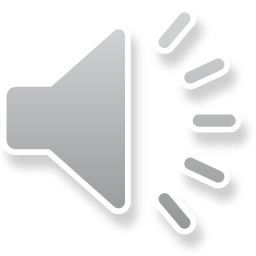 Posloupnost klíčových pojmů
Správní delikt (je spáchán)
Správně právní odpovědnost (nastupuje)
Správní trestání (je realizováno správními orgány)

1+2+3 je upraveno správním právem trestním
17
Definujte zápatí - název prezentace / pracoviště
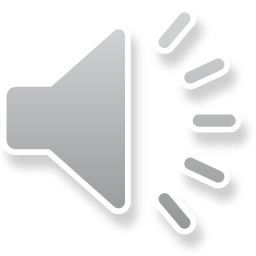 Správní delikt
Správní delikt není obecně v právní úpravě vymezen, ta s ním nicméně počítá
§ 41 s. ř. s. „Stanoví-li zvláštní zákon ve věcech přestupků, kárných nebo disciplinárních nebo jiných správních deliktů (dále jen "správní delikt") …“ – v textu právní úpravy naznačeno členění správních deliktů
§ 65 odst. 3 s. ř. s. „rozhodl-li správní orgán o uložení trestu za správní delikt, může se ten, jemuž byl takový trest uložen, žalobou domáhat též upuštění od něj nebo jeho snížení v mezích zákonem dovolených.“
18
Definujte zápatí - název prezentace / pracoviště
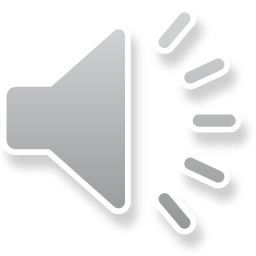 Obecné znaky správního deliktu
Znaky správního deliktu: protiprávnost, jednání, škodlivost, trestnost, odpovědná osoba, zavinění, znaky deliktu
Protiprávní jednání (stav) jehož znaky jsou uvedeny v zákoně, hrozba sankce, veřejná správa
Znaky správního deliktu:
Objekt
Objektivní stránka
Subjekt (přechod/převod odpovědnosti)
Subjektivní stránka (u FO)
19
Definujte zápatí - název prezentace / pracoviště
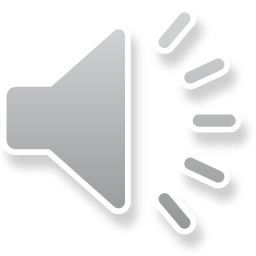 Systém správních deliktů – dnes již jinak, blíže v další přednášce
SPRÁVNÍ DELIKT (do 30. 6. 2017):
Přestupky (pojmenované a výslovně označené) § 2 zákona č. 200/1990 Sb. 
Tzv. jiné správní delikty (než přestupky)
Disciplinární delikty
Pořádkové delikty
(Jiné) správní delikty fyzických osob
Správní delikty právnických osob a podnikajících fyzických osob (smíšené správní delikty)
20
Definujte zápatí - název prezentace / pracoviště
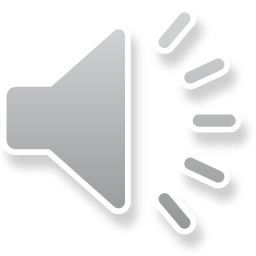 Vztahy mezi druhy správních deliktů
Jednotlivé druhy tvoří společnou kategorii správních deliktů, byť jsou dány dílčí odlišnosti (subjekty, zavinění, proces, …)
NSS (sp. zn. 7 Afs 27/2008) „kategorie správních deliktů je kategorií trestního práva v širším slova smyslu, tudíž se pro všechny správní delikty …“, 
Důraz je kladen na celostní chápání správních deliktů a nikoliv na štěpení a nezávislost
V otázkách výslovně neupravených – vzájemná inspirace („půjčování“ institutů)
21
Definujte zápatí - název prezentace / pracoviště
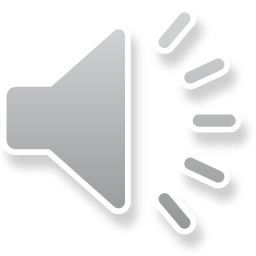 Vztahy mezi druhy správních deliktů
V otázkách výslovně neupravených – vzájemná inspirace („půjčování“ institutů) prostřednictvím analogie (ve prospěch pachatele) v rámci správního trestání (zejména od přestupků)
NSS (sp. zn. 1 As 27/2008) „použít v oblasti správního trestání analogie práva nebo zákona lze jen v omezeném rozsahu, a to pouze tam, kdy to, co má být aplikováno, určitou otázku vůbec neřeší, nevede-li takový výklad k újmě účastníka řízení a ani k újmě na ochraně hodnot, na jejichž vytváření a ochraně je veřejný zájem.“.
22
Definujte zápatí - název prezentace / pracoviště
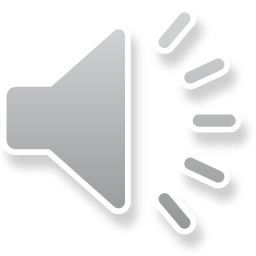 Vztahy mezi druhy správních deliktů
NSS (sp. zn. 7 Afs 27/2008) „kategorie správních deliktů je kategorií trestního práva v širším slova smyslu, tudíž se pro všechny správní delikty, nejen pro přestupky, uplatní povinnost správního orgánu zkoumat nejen naplnění formálních znaků správního deliktu, ale také, zda jednání vykazuje daný stupeň společenské škodlivosti, tudíž materiální stránku správního deliktu.“. 
Nutnost zabývat se společenskou škodlivostí/nebezpečností
23
Definujte zápatí - název prezentace / pracoviště
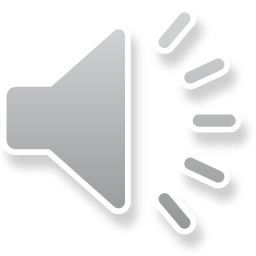 Správní právo trestní
Předmětem úpravy je oblast správně právní odpovědnosti
Součást správního práva, která upravuje protiprávní jednání v oblasti veřejné správy
Zahrnuje předpisy organizační, hmotně právní i procesní
Správní právo zahrnuje vlastní trestní právo (oprávnění veřejné správy trestat)
Roztříštěnost, nejednotnost, vazba na správní řád, sjednocovací vliv judikatury
Správní právo trestní (právní základ) a správní trestání (realizace)
24
Definujte zápatí - název prezentace / pracoviště
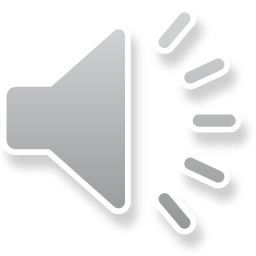 Správní trestání
Realizace trestního oprávnění v podmínkách a potřebách veřejné správy (= trestají správní orgány)
VS stanoví pravidla chování (OZV či prováděcí předpisy)
VS kontroluje dodržování pravidel (realizace kontroly, inspekční orgány) – „kdo kontroluje, také trestá“; nebo „jeden kontroluje a druhý/jiný trestá“
VS sankcionuje, kde jsou pravidla porušena

Projev správněprávní odpovědnosti – odpovědnosti za správní delikty v oblasti veřejné správy; retrospektivní pojetí (ex post)
25
Definujte zápatí - název prezentace / pracoviště
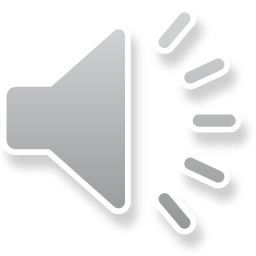 Správní trestání
Velmi rozsáhlá oblast (hypertrofie správního trestání)
dopravní přestupky (chodců, řidičů, cyklistů, …), disciplinární přestupky studentů VŠ, přestupky podnikatelů (ČOI, SZPI, ČIŽP), přestupky v oblasti hospodářské soutěže, přestupky fyzických (nepodnikajících osob) – majetek (krádež do 5.000 Kč), občanské soužití, veřejný pořádek, ….
Vyřešení:
Odložení věci
Rozhodnutí o vině a uložení správního trestu x zastavení řízení
26
Definujte zápatí - název prezentace / pracoviště
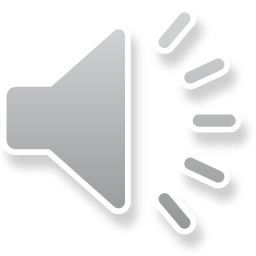 Správní trestání
Správní trestání: 
výkon veřejné správy (trestní pravomoc pro podmínky a potřeby veřejné správy), nebo 
výkon trestního oprávnění (trestání je z řady důvodů místo soudů svěřeno veřejné správě)?
27
Definujte zápatí - název prezentace / pracoviště
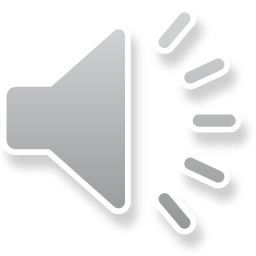 Vztahy správních deliktů a trestných činů
Vztah správních deliktů a soudních deliktů (trestných činů)
Společné znaky: legalita, protiprávnost
Rozdílné znaky (?): škodlivost, nebezpečnost, závažnost sankcí a jejich povaha, evidence sankcí, objekt protiprávního jednání, zavinění (úmysl/nedbalost), subjekt (již ne, neboť obojí FO a PO), správní orgán/soud
28
Definujte zápatí - název prezentace / pracoviště
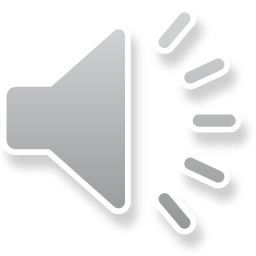 Vztahy správních deliktů a trestných činů
NSS (sp. zn. 6 A 126/2002, 461/2005 Sb. NSS) „také trestání ze správní delikty musí podléhat stejnému režimu jako trestání za trestné činy.“  
NSS (sp. zn. 8 Afs 17/2007, 1338/2007 Sb. NSS) „trestnost správních deliktů se řídí obdobnými principy jako trestnost trestných činů.“  
Analogie správních deliktů vůči trestným činům (jde o trestání jako takové)
Konkrétně se analogie projevila v případě tzv. absorpční zásady (NSS, sp. zn. 6 As 57/2004, 772/2006 Sb. NSS), nebo institutu zahlazení (NSS, sp. zn. 8 As 82/2010, 2291/2011 Sb. NSS).
29
Definujte zápatí - název prezentace / pracoviště
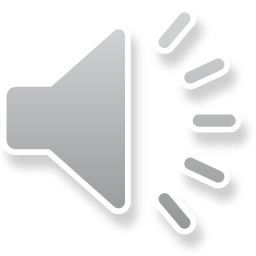 Vztahy správních deliktů a trestných činů
Při řešení otázek hmotněprávních si „půjčovat“ od přestupků a trestných činů (TZ), je-li to ve prospěch pachatele
Při řešení otázek procesních si „půjčovat“ od přestupků a SpŘ, potom z trestního řízení (TŘ), je-li to ve prospěch pachatele
30
Definujte zápatí - název prezentace / pracoviště
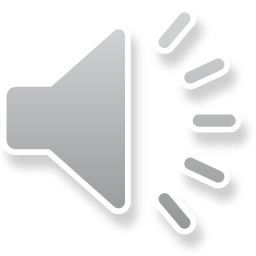 Zásady a limity
Zákonnost, retroaktivita ve prospěch
Proporcionalita – majetkové poměry, likvidační pokuty
Správní uvážení (výběr druhu sankce, výběr výměry sankce, upustit od potrestání)
Subsidiarita postihu (nelze jinak)
Legitimní očekávání
Materiální pravda a podklady pro rozhodnutí
Spravedlivý proces - § 36 SpŘ, řádné odůvodnění, přezkoumatelnost (materiální znak a společenská nebezpečnost), výklad neurčitých právních pojmů („závažné“ nebo „opětovné“), koncentrace řízení
Rychlost a hospodárnost – lhůty (k zahájení, k pravomocnému uložení sankce), 
Ne bis in idem
Reformace in peius  
Koncentrace řízení
31
Definujte zápatí - název prezentace / pracoviště
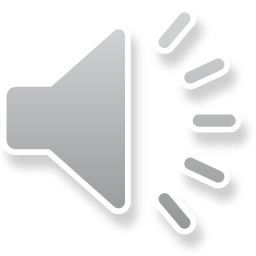 Zásada zákonnosti
Retroaktivita ve prospěch pachatele: dojde-li k pozdější změně právní úpravy tak, že je pro pachatele výhodnější, je třeba ji zohlednit
Nejen pro výši sankce, ale celkově (NSS, sp. zn. 8 Afs 42/2013, „Liberační důvody …, ve znění účinném od …se mohou uplatnit i na porušení povinností spáchaná před tímto datem, neboť předmětné ustanovení je nutno považovat za právní úpravu, která je pro pachatele správního deliktu příznivější …“)
Jinak platí pravidlo, že trestnost se posuzuje podle právní úpravy účinné v době spáchání
Zákaz dvojího přičítání (jednou jako znak skutkové podstaty a dále jako přitěžující okolnost)
32
Definujte zápatí - název prezentace / pracoviště
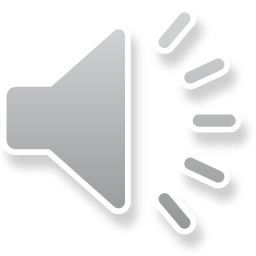 Zásada proporcionality/přiměřenosti
Sankce musí být přiměřená skutku (okolnostem) a osobě pachatele
Zákaz likvidačních pokut, nicméně pokuta musí být negativním zásahem, aby plnila funkci
RS NSS (sp. zn. 1 As 9/2008, 2092/2010 Sb. NSS) „Správní orgán ukládající pokutu za jiný správní delikt je povinen přihlédnout k osobním a majetkovým poměrům pachatele tehdy, pokud je podle osoby pachatele a výše pokuty, kterou lze uložit, zřejmé, že by pokuta mohla mít likvidační charakter, a to i v případech, kdy příslušný zákon osobní a majetkové poměry pachatele v taxativním výčtu hledisek rozhodných pro určení výše pokuty neuvádí. Správní orgán vychází při zjišťování osobních a majetkových poměrů z údajů doložených samotným účastníkem řízení, případně z těch, které vyplynuly z dosavadního průběhu správního řízení či které si opatří samostatně bez součinnosti s účastníkem řízení. Nelze-li takto získat přesné informace, je správní orgán oprávněn stanovit je v nezbytném rozsahu odhadem.“
33
Definujte zápatí - název prezentace / pracoviště
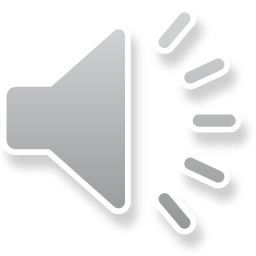 Správní uvážení
Správní uvážení – možnost výběru vhodného řešení na základě zákonného zmocnění
NSS (sp. zn. 8 As 5/2005, 1062/2007 Sb. NSS), „Jakkoliv má správní orgán při ukládání pokuty volnost správního uvážení, je vázán základními principy správního rozhodování, včetně povinnosti rozhodovat v obdobných případech obdobným způsobem.“
NSS (sp. zn 3 As 24/2004, 739/2006 Sb. NSS), „I když správní orgán rozhoduje na základě … volné správní úvahy, musí být jeho rozhodnutí přezkoumatelné a musí být zřejmé, že z mezí a hledisek správního uvážení nevybočil. I v těchto případech musí správní orgán respektovat stanovené procesní postupy i elementární právní principy správního rozhodování“.
34
Definujte zápatí - název prezentace / pracoviště
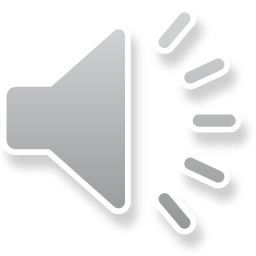 Správní uvážení
výběr druhu sankce, výběr výměry sankce, upustit od potrestání
VS Praha (sp. zn. 6 A 82/93), nepostačuje, že stanovená výše je v rozpětí, která zákon připouští; musí být přezkoumatelné také v tom směru, zda a jak byla vzata v úvahu hlediska v zákoně stanovená.
Zákaz dvojího přičítání ! (jednou pro trestnost a poté totéž pro sankci jako přitěžující okolnost)
Požadavek řádného odůvodnění (viz dále)
35
Definujte zápatí - název prezentace / pracoviště
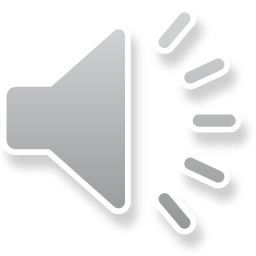 Subsidiarita postihu
Je dána společenská nebezpečnost / škodlivost a nelze řešit jinak (jinými prostředky)
36
Definujte zápatí - název prezentace / pracoviště
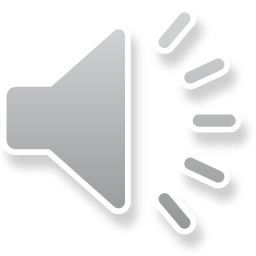 Zásada legitimního očekávání/ustálené rozhodovací praxe
§ 2/4 SpŘ – postupovat a rozhodovat podobně ve skutkově a právně podobných případech, aby nevznikaly nedůvodné rozdíly
Zákaz nečekaných, překvapivých rozhodnutí, předvídatelnost
Mohou být důvodné rozdíly (každý případ je třeba řádně odůvodnit a případně uvést, v čem a proč se vymyká)
Vázanost předchozí rozhodovací praxí – není absolutní neměnnost, nutnost odůvodnění 
Vázanost předchozí činností i nečinností (NSS, sp. zn. 6 Ads 88/2006)
37
Definujte zápatí - název prezentace / pracoviště
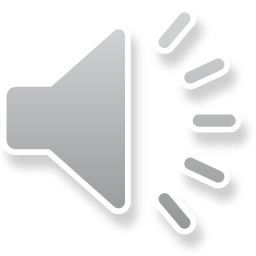 Zásada materiální pravdy
NSS (sp. zn. 5 As 29/2009) „Není na libovůli správního orgánu, jakým způsobem s návrhy účastníků na provedení důkazů naloží, neboť správní orgán sice není ve smyslu § 52 správního řádu povinen všechny důkazy navržené účastníky provést, pokud však některé z nich neprovede, musí v odůvodnění rozhodnutí uvést, proč se tak stalo. Správní orgán je oprávněn, ale i povinen odpovědně vážit, které důkazy je třeba provést, zda je potřebné stav dokazování doplnit a posuzovat důvodnost návrhů stran na doplnění dokazování. Zásada volného hodnocení důkazů neznamená, že by bylo rozhodujícímu orgánu dáno na výběr, které z provedených důkazů vyhodnotí a které nikoli a o které opře skutkové závěry a které opomene.“
38
Definujte zápatí - název prezentace / pracoviště
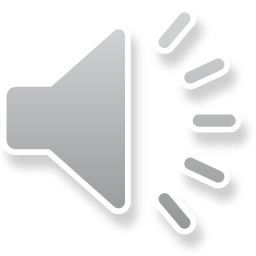 „spravedlivý proces“
Řádné vymezení skutku (předmětu řízení) - skutek
Podklady pro vydání rozhodnutí § 36/3 SpŘ – právo být seznámen a vyjádřit se
Volné hodnocení důkazů, nutno přihlížet k okolnostem ve prospěch i v neprospěch (§ 50 SpŘ)
Rozhodnutí – výroková část - musí být vykonatelné, srozumitelné, určité, jasné 
Rozhodnutí – odůvodnění – přísné požadavky, zhodnocení, vyjádření, tzv. přezkoumatelnost (stal se skutek, kdo jej spáchal, je správním deliktem, proč sankce, jaký druh a výměra sankce, …)
RS NSS (sp. zn. 2 As 34/2006, 1546/2008 Sb. NSS) „Výrok rozhodnutí o jiném správním deliktu musí obsahovat popis skutku uvedením místa, času a způsobu spáchání, popřípadě i uvedením jiných skutečností, jichž je třeba k tomu, aby nemohl být zaměněn s jiným. Neuvede-li správní orgán takové náležitosti do výroku svého rozhodnutí, podstatně poruší ustanovení o řízení. Zjistí-li soud k námitce účastníka řízení existenci této vady, správní rozhodnutí z tohoto důvodu zruší.“
39
Definujte zápatí - název prezentace / pracoviště
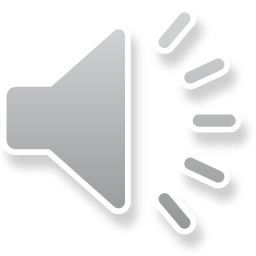 Prameny správního práva trestního
český právní řád:
Listina základních práv a svobod – čl. 36 až 40
Správní řád (zákon č. 500/2004 Sb.)
Soudní řád správní (zákon č. 150/2002 Sb.)
Zákon o přestupcích (č. 200/1990 Sb.) – do 30. 6. 2017, od 1. 7. 2017 zákon č. 250/2016 Sb. o odpovědnosti za přestupky a řízení o nich, zákon č. 251/2016 Sb., o některých přestupcích a zákon č. 183/2017 Sb.
vyhláška č. 520/2005 Sb. 
mezinárodní smlouvy:
Evropská úmluva o ochraně lidských práv a základních svobod (č. 209/1992 Sb.) – čl. 6 a k tomu související judikatura Evropského soudu pro lidská práva (zejména Engel v. Nizozemí či Zolotukhin v. Rusko)
doporučení Rady Evropy:
Doporučení Výboru ministrů Rady Evropy (91) 1 o správních sankcích
Rezoluce Výboru ministrů Rady Evropy (77) 31 o ochraně jednotlivců ve vztahu k aktům správy
Doporučení Výboru ministrů Rady Evropy (80) 2 o správním uvážení
Doporučení Výboru ministrů Rady Evropy (89) 8 o prozatímní soudní ochraně ve věcech správních
Doporučení Výboru ministrů Rady Evropy (2004) 20 o soudní kontrole správních aktů
40
Definujte zápatí - název prezentace / pracoviště
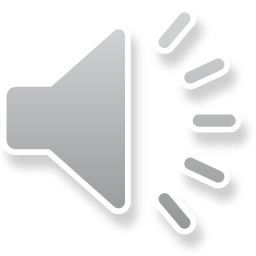